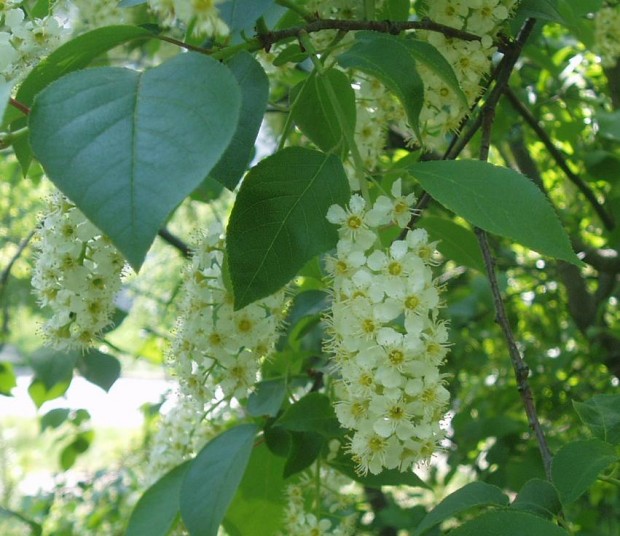 Что мы узнали, чему научились ?
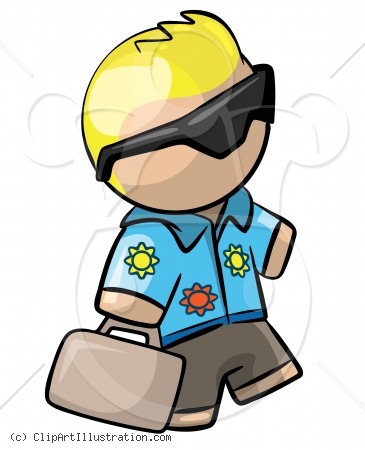 Багаж
знаний
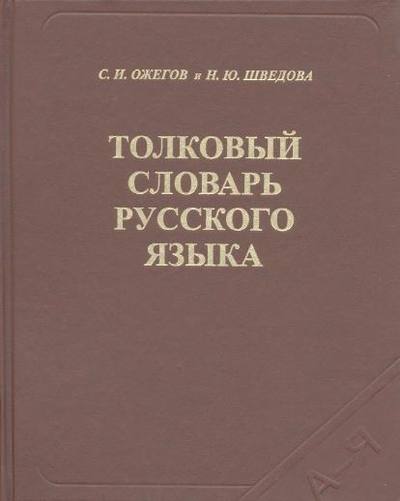 Тарабарский –
 бессмысленный 
и непонятный.
Что мы узнали, чему научились ?
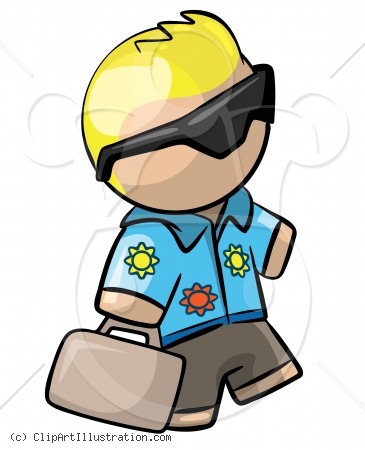 Багаж
знаний
15 мая – соловьиный день
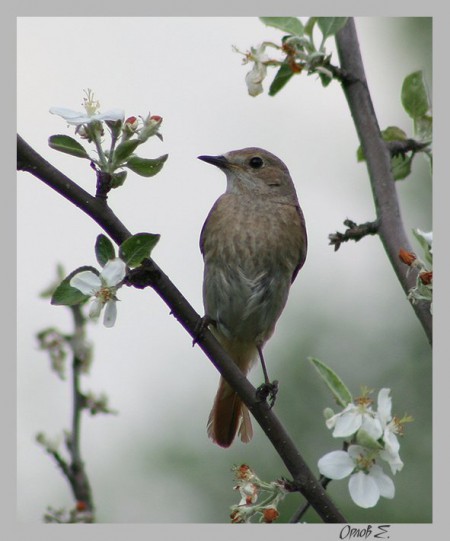 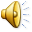 Что мы узнали, чему научились ?
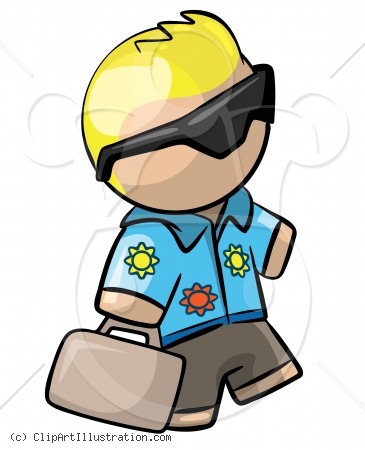 Багаж
знаний